Vándorlási folyamatok Pécsett 1990-2009 között
Bálint Lajos
KSH
Belső vándorlás
Nem tartozik a demográfia kiemelt területei közé (Vö. fertilitás, mortalitás), 
A vándorlás vizsgálata megjelenik a területi népesség projekcióknál, „gyanús” népességadatoknál (nevező probléma)
A nemzetközi vándorlás terminológiája, módszertana  kiforrottabb, egyértelműbb.
A nemzetközi vándorlás politikai vetülete jelentőségteljesebb. 
Belső vándorlás problémái: (1) térbeli, távolsági lehatárolás, (2) időbeli lehatárolás,  (3) különböző adatforrások, eltérő eredmények, (4) adatminőség.
Adatforrások: (1) Cenzus /vándorló/, (2) regiszter /eset, mozgás/, (3) egyéb adatforrás (survey): célzott, nem célzott kutatások
Cenzus 2001
Cenzus 2011
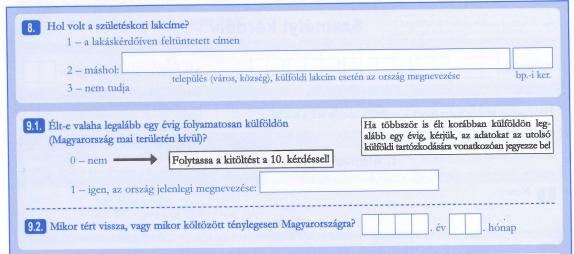 Regiszter: DEMO
Vándorlások „bruttó” száma Pécsett, 1990-2009 között
Vándorlási ráta  négy nagyobb hazai városban
Pécsre történő vándorlások kibocsátó hely szerinti összetétele, 1990-2009 között (%)
Pécsről történő elvándorlások összetétele a célterület szerint 1990-2009 között, %
Célterületek (Pécsről történő elvándorlás), 1990-1999 és 2000-2009 között, kistérségi adatok
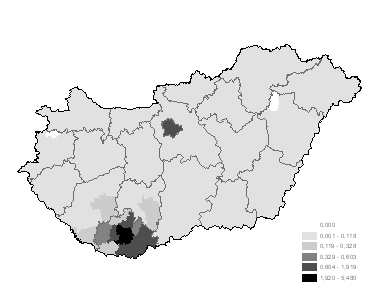 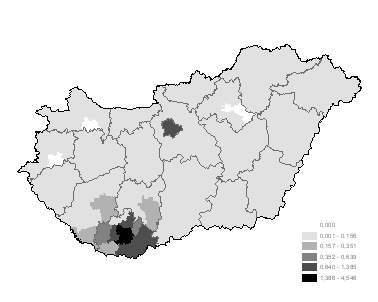 Migrációs áramlások 1990-1999 és 2000-2009 között (flow>200)
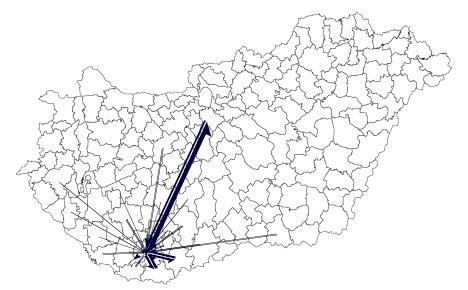 Pécs által vonzott népesség területi elhelyezkedése (1990-1999 és 2000-2009 között)
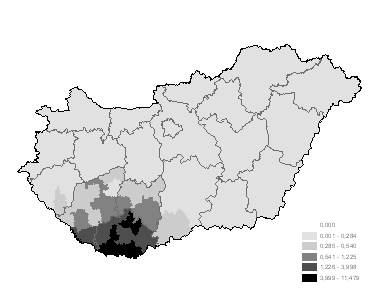 A vándorlások korösszetételeRogers-Castro modell
Rogers görbék a hazai nagyvárosokban (5 éves időszakok)
Korspecifikus arányszámok a hazai nagyvárosokban
A Pécsről elvándorlók családi állapot szerinti megoszlása, 1990-1994 és 2005-2009 között
A Pécsről elvándorlók életkor szerinti megoszlása, 1990-1994 és 2005-2009 között
Néhány következtetés:
A bruttó vándorlás stabilnak mondható 5500-7000 között
A vándorlási egyenleg negatív, hasonlóan a vizsgált három nagyvároshoz.
A Rogers görbék az általános modellt követik, a négy nagyváros vonatkozásában nincs érdemi eltérés.
A korspecifikus vándorlás a 20-30 év közöttiek pozitív mérlegére mutat rá, valamennyi város és időszak esetében.
A vonzott területek azonosak (Baranya, Somogy és Tolna megye egyes térségei.
A célterületek szintén stabilnak mondhatók: Pécs szuburbiái, Baranya megye, Budapest (Pest megye), ez utóbbiak szerepe egyre markánsabb.
Az elvándorlók kor szerinti és családi állapot szerinti összetételében érdemi változások figyelhetők meg a 90-es évek elejéhez képest.